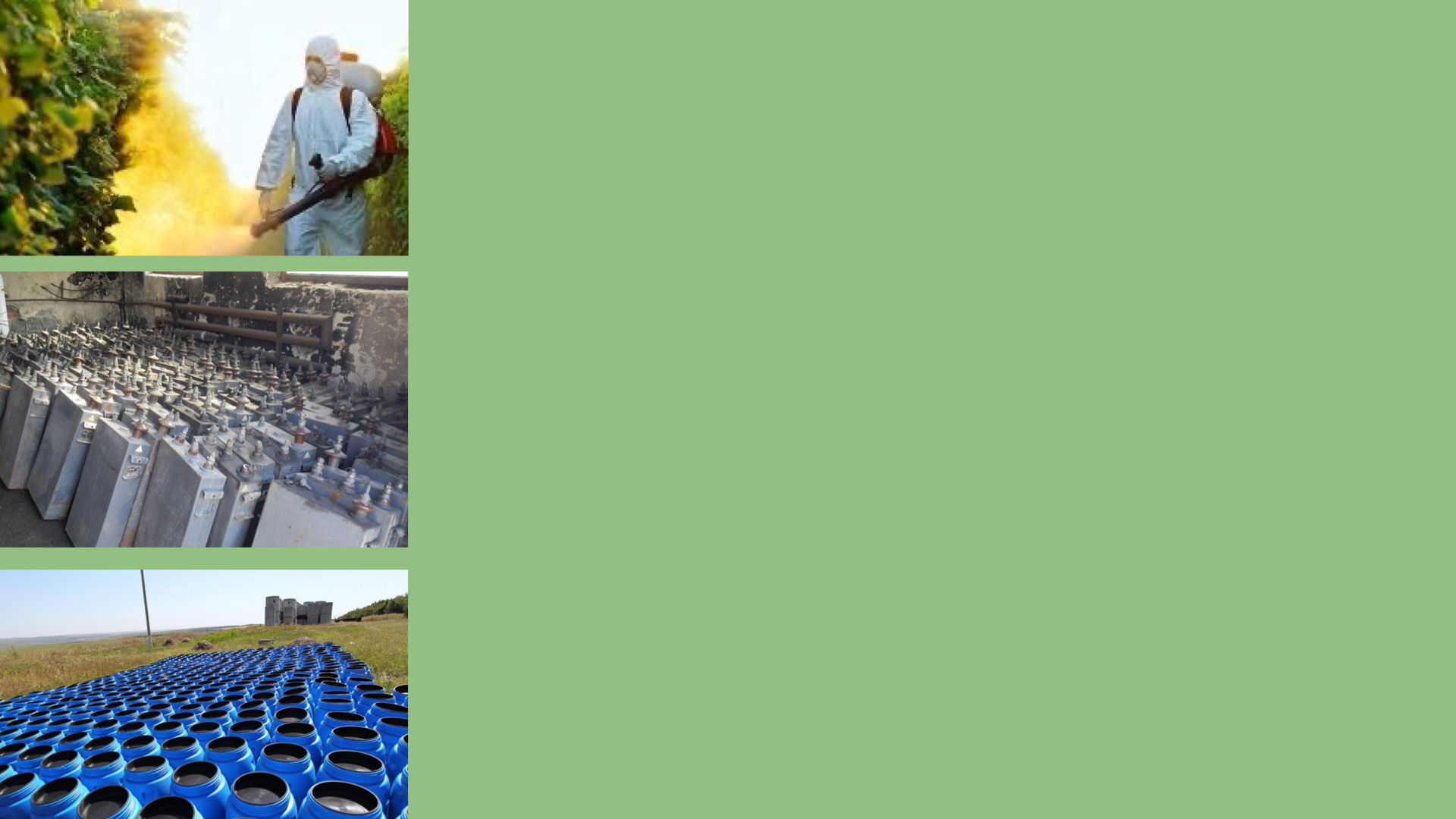 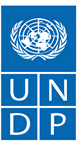 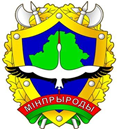 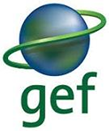 Проект международной технической помощи «Устойчивое управление стойкими органическими загрязнителями и химическими веществами в Республике Беларусь, ГЭФ-6», цели и задачи, основные мероприятия проекта
Минск, 2020
Коваленко Д.А.
руководитель проекта
1
Проект «Устойчивое управление стойкими органическими загрязнителями и химическими веществами в Республике Беларусь, ГЭФ-6»
Срок реализации - 2018-2022
Бюджет грантовых средств проекта: 8,400,000 долларов США
Донор – ГЭФ
Исполнительное агентство: ПРООН
Бенефициар и исполняющая организация – Минприроды (режим национального исполнения)
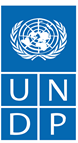 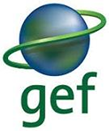 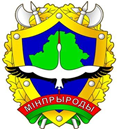 Проект международной технической помощи «Устойчивое управление стойкими органическими загрязнителями и химическими веществами в Республике Беларусь, ГЭФ-6»
2
Цели и задачи проекта
Цель проекта заключается в обеспечении охраны здоровья населения и окружающей среды посредством уничтожения имеющихся запасов стойких органических загрязнителей (СОЗ) и развития потенциала в области устойчивого  управления СОЗ в рамках механизма экологически безопасного регулирования химических веществ в Республике Беларусь.
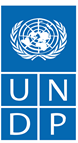 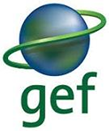 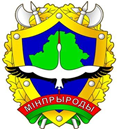 Проект международной технической помощи «Устойчивое управление стойкими органическими загрязнителями и химическими веществами в Республике Беларусь, ГЭФ-6»
3
Цели и задачи проекта
i) Устойчивое управление ПХБ;

ii) Ликвидация запасов непригодных пестицидов; 

iii) Укрепление и планирование потенциала для устойчивого управления химическими веществами.
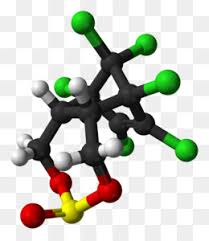 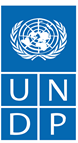 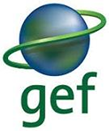 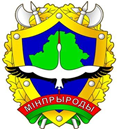 Проект международной технической помощи «Устойчивое управление стойкими органическими загрязнителями и химическими веществами в Республике Беларусь, ГЭФ-6»
4
Цели и задачи проекта
Экологически безопасное уничтожение 2370 тонн ПХБ-содержащего оборудования

Экологически безопасное уничтожение 1900 тонн непригодных пестицидов
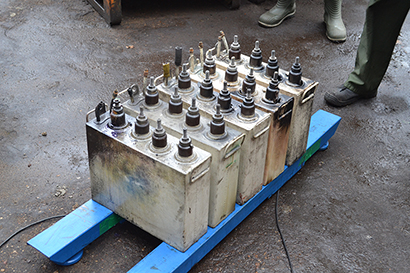 на эти цели предусматривается основной объем инвестиционного финансирования проекта – 7,2 млн. долл. США (86 % гранта ГЭФ)
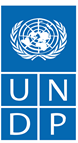 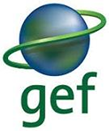 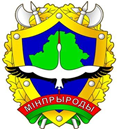 Проект международной технической помощи «Устойчивое управление стойкими органическими загрязнителями и химическими веществами в Республике Беларусь, ГЭФ-6»
5
Компоненты проекта
Компонент 1: Устойчивое управление ПХБ

Поддержка в реализации плана мероприятий по выводу из эксплуатации ПХБ-содержащего оборудования в целях устойчивого и ускоренного удаления ПХБ. 

Оказание содействия в создании инфраструктуры для устойчивого управления отходами, содержащими  ПХБ, и химическими  веществами.

Экологически безопасная ликвидация имеющихся запасов ПХБ-содержащего оборудования и оборудования, выводимого из эксплуатации в ускоренном порядке в период реализации проекта (порядке 2370 тонн ПХБ-содержащего оборудования).
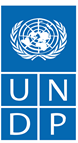 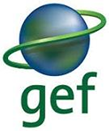 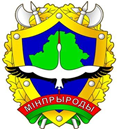 Проект международной технической помощи «Устойчивое управление стойкими органическими загрязнителями и химическими веществами в Республике Беларусь, ГЭФ-6»
7
Компоненты проекта
Компонент 2: Ликвидация запасов непригодных пестицидов

Экологически безопасная ликвидация запасов непригодных пестицидов, находящихся на хранении на складах.
(переупаковка, вывоз и экологически безопасное уничтожение 1900 тонн непригодных пестицидов, находящихся на 88 складах сельскохозяйственных организаций в различных районах страны).

Изоляция захоронений непригодных пестицидов от контактов с окружающей средой.
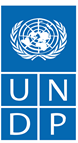 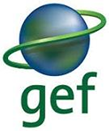 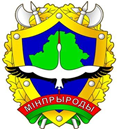 Проект международной технической помощи «Устойчивое управление стойкими органическими загрязнителями и химическими веществами в Республике Беларусь, ГЭФ-6»
8
Компоненты проекта
Компонент 3: Укрепление и планирование потенциала для устойчивого управления химическими веществами 

Актуализация национальной системы управления химическими веществами в соответствии с практикой в области устойчивого управления химическими веществами

Интеграция гендерных аспектов

Расширение национальной программы мониторинга химических веществ в объектах окружающей среды

Актуализация национального плана выполнения обязательств, принятых Республикой Беларусь по реализации положений Стокгольмской конвенции о СОЗ

Повышение осведомленности по проблематике СОЗ
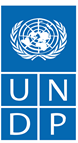 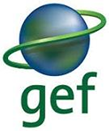 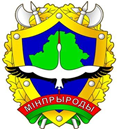 Проект международной технической помощи «Устойчивое управление стойкими органическими загрязнителями и химическими веществами в Республике Беларусь, ГЭФ-6»
10
Спасибо
за внимание!
E-mail: pops_gef-6@mail.ru 
Тел. Факс +375 29 255 09 60
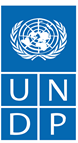 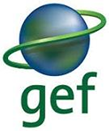 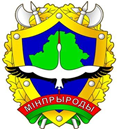 Проект международной технической помощи «Устойчивое управление стойкими органическими загрязнителями и химическими веществами в Республике Беларусь, ГЭФ-6»
11
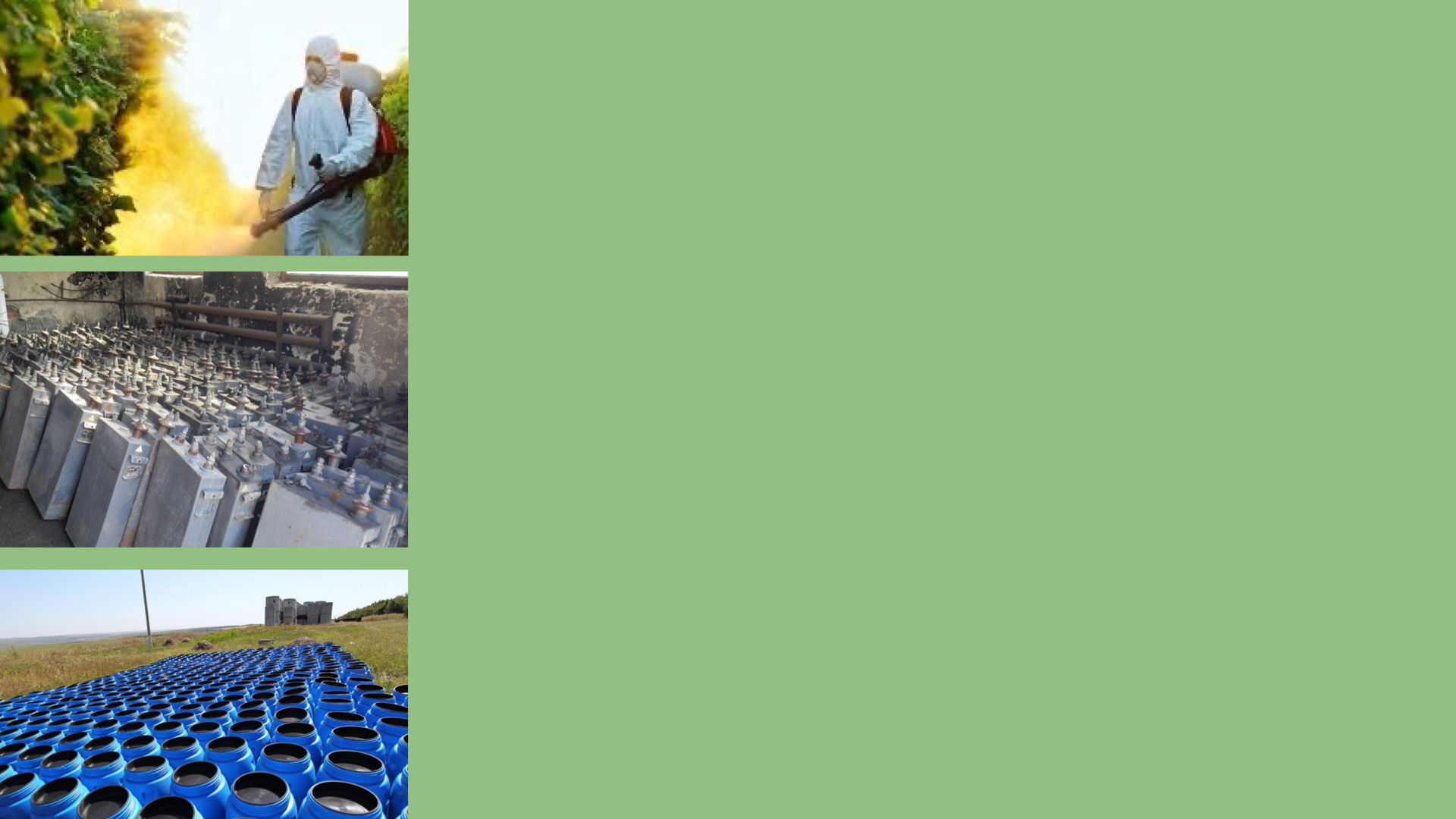 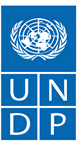 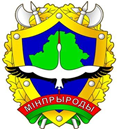 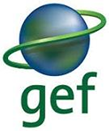 Необходимость изменения тактики реализации проекта международной технической помощи «Устойчивое управление стойкими органическими загрязнителями и химическими веществами в Республике Беларусь, ГЭФ-6» с учетом современного положения дел в области управления стойкими органическими загрязнителями
Минск, 2020
Коваленко Д.А.
руководитель проекта
10
Экологически безопасное уничтожение СОЗ-содержащих отходовПолихлорированные бифенилы (ПХБ)
Полихлорированные бифенилы (ПХБ)
1. Обеспечение финансирования:
		со стороны собственников (не менее 25 %):
вывод из эксплуатации;
замена на безопасное оборудование;
демонтаж оборудования;
хранение ПХБ-содержащего оборудования;
консолидация (в случаях, когда это необходимо);
упаковка в специальную тару, предназначенную для трансграничного перемещения; 
погрузка на транспортное средство.
	
	со стороны проекта:
трансграничная перевозка к месту уничтожения;
непосредственно само уничтожение.

		
	



Изменение стоимости экологически безопасного уничтожения.
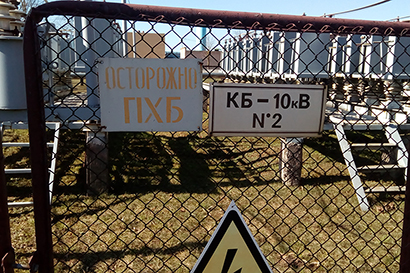 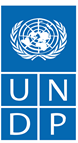 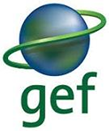 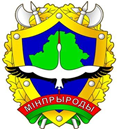 Проект международной технической помощи «Устойчивое управление стойкими органическими загрязнителями и химическими веществами в Республике Беларусь, ГЭФ-6»
11
Экологически безопасное уничтожение СОЗ-содержащих отходовНЕПРИГОДНЫЕ ПЕСТИЦИДЫ
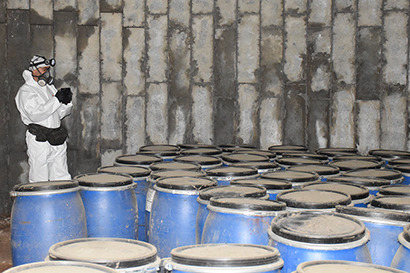 1. На складах Витебской, Гродненской и Минской областей на сегодняшний день хранятся 1200 тонн непригодных пестицидов

2. На КУП «Комплекс по переработке и захоронению токсичных промышленных отходов Гомельской области» хранится около 5000 тонн

3. Изменение стоимости экологически безопасного уничтожения
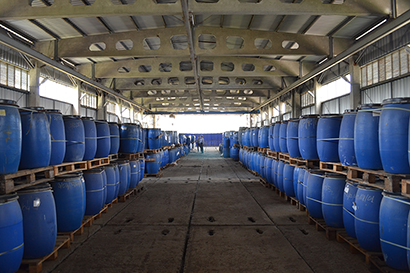 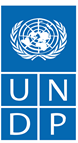 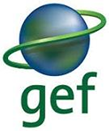 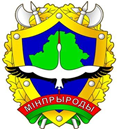 Проект международной технической помощи «Устойчивое управление стойкими органическими загрязнителями и химическими веществами в Республике Беларусь, ГЭФ-6»
12
Захоронения непригодных пестицидов
Петриковское захоронение
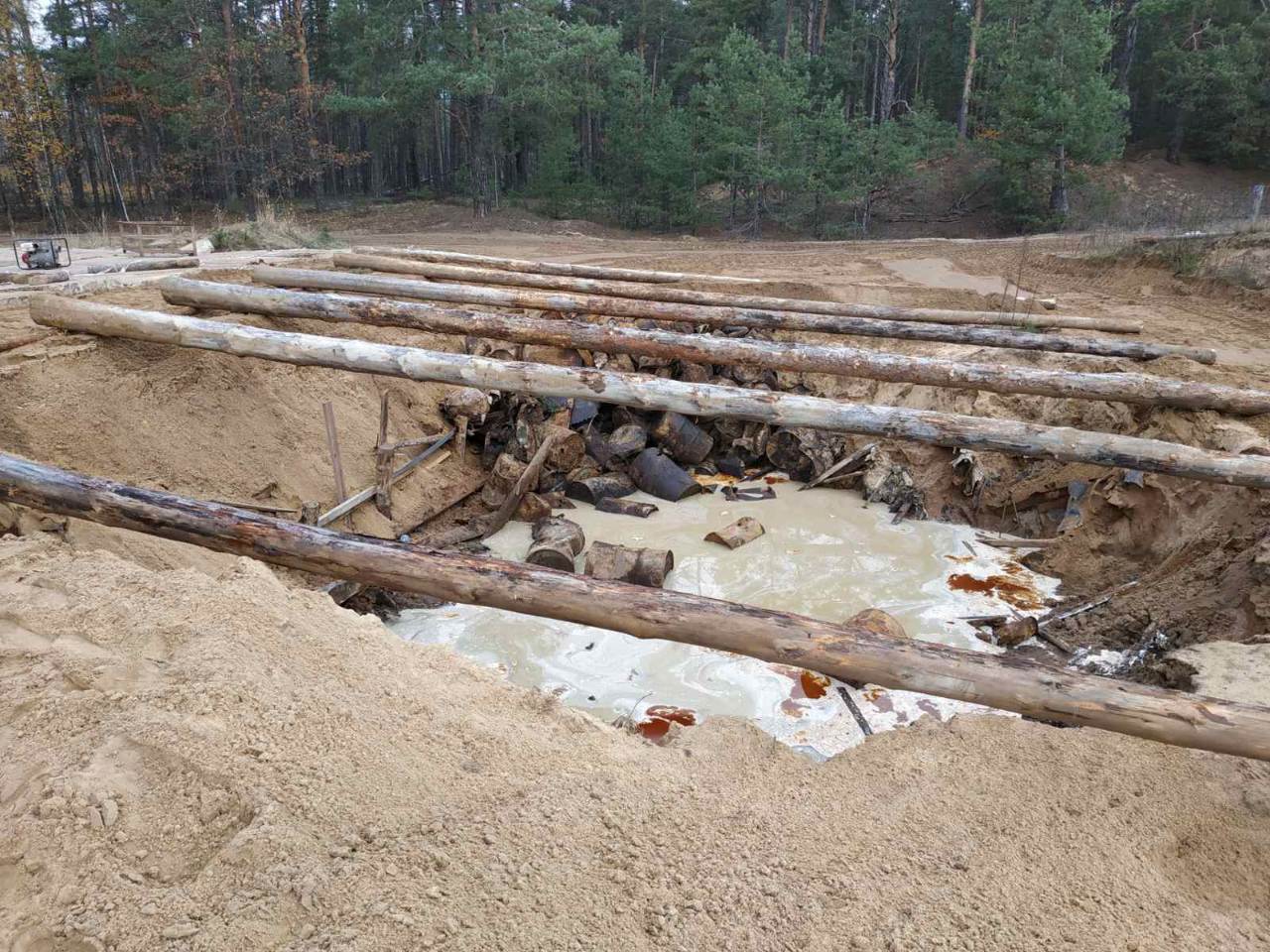 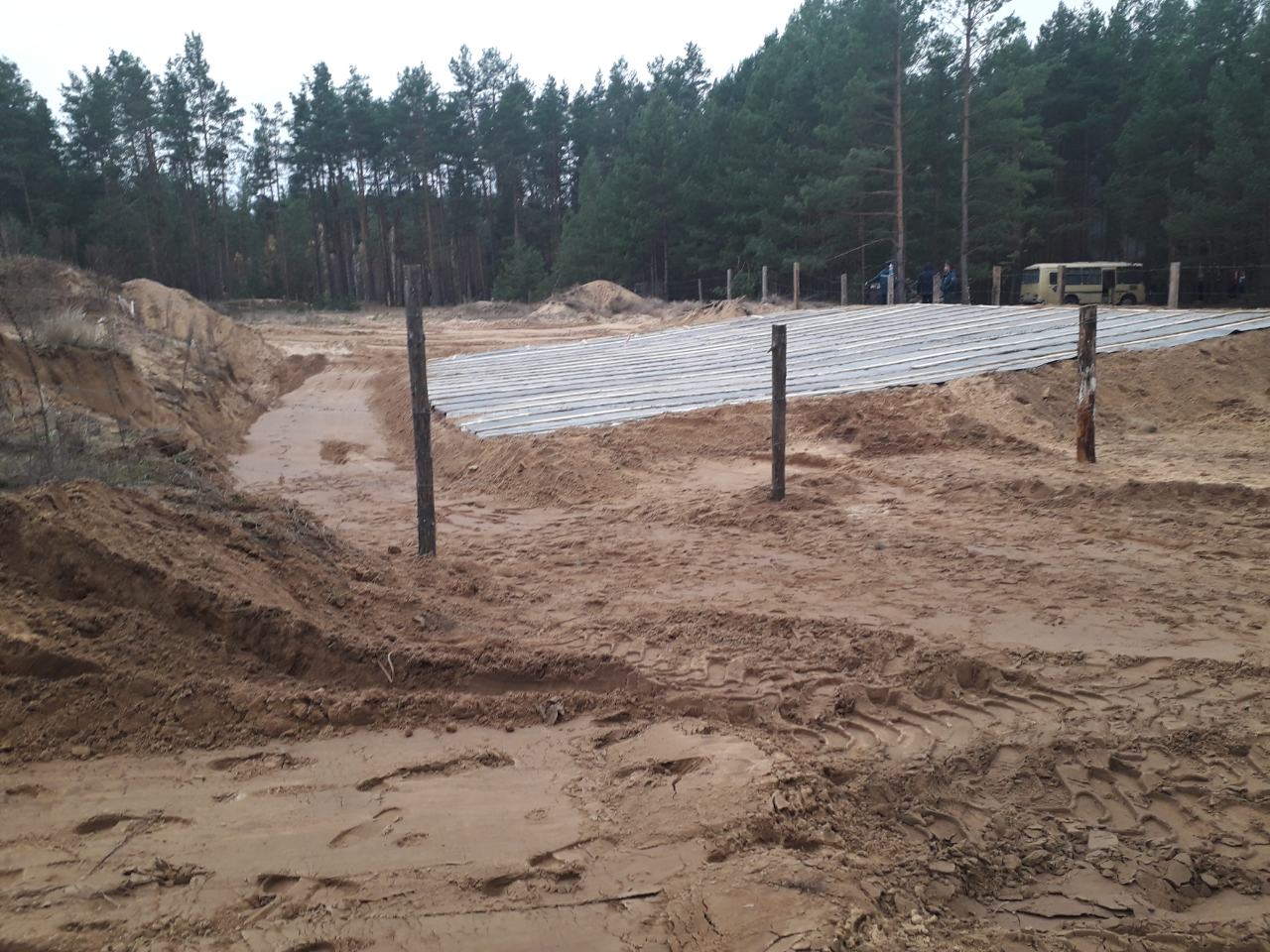 Верхнедвинское 
Дрибинское
Городокское 
Петриковское 
Поставское
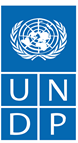 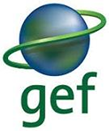 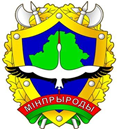 Проект международной технической помощи «Устойчивое управление стойкими органическими загрязнителями и химическими веществами в Республике Беларусь, ГЭФ-6»
13
Единая база данных  СОЗ
Модернизированная Единая база данных СОЗ, позволит :
осуществлять наблюдения за содержанием СОЗ в объектах окружающей среды с помощью геоинформационных систем;
выявлять источники непреднамеренных выбросов СОЗ;
обеспечить широкий доступ.

Также в рамках данной работы предлагается обеспечить автоматизацию обработки государственной статистической отчетности "1-Отходы "Минприроды", как источника данных для Единой базы данных о СОЗ.
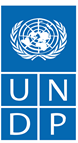 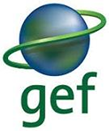 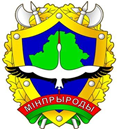 Проект международной технической помощи «Устойчивое управление стойкими органическими загрязнителями и химическими веществами в Республике Беларусь, ГЭФ-6»
14
Проведение тренингов, семинаров, круглых столов и др.
Неблагоприятная эпидемиологическая обстановка

				 Организация информационных мероприятий в онлайн-формате
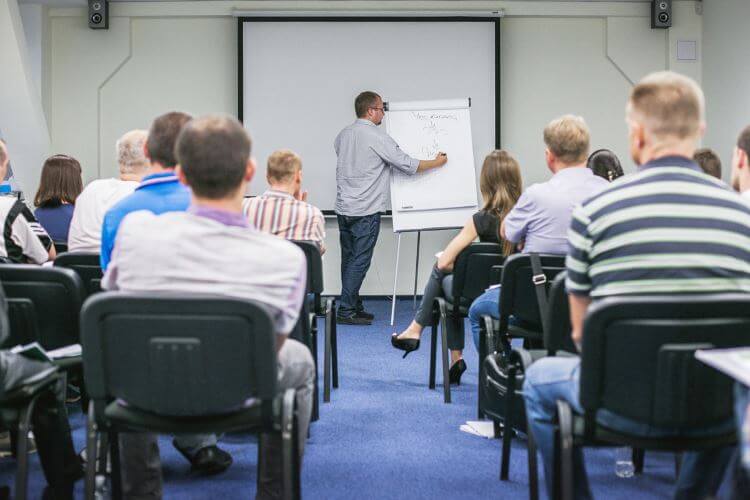 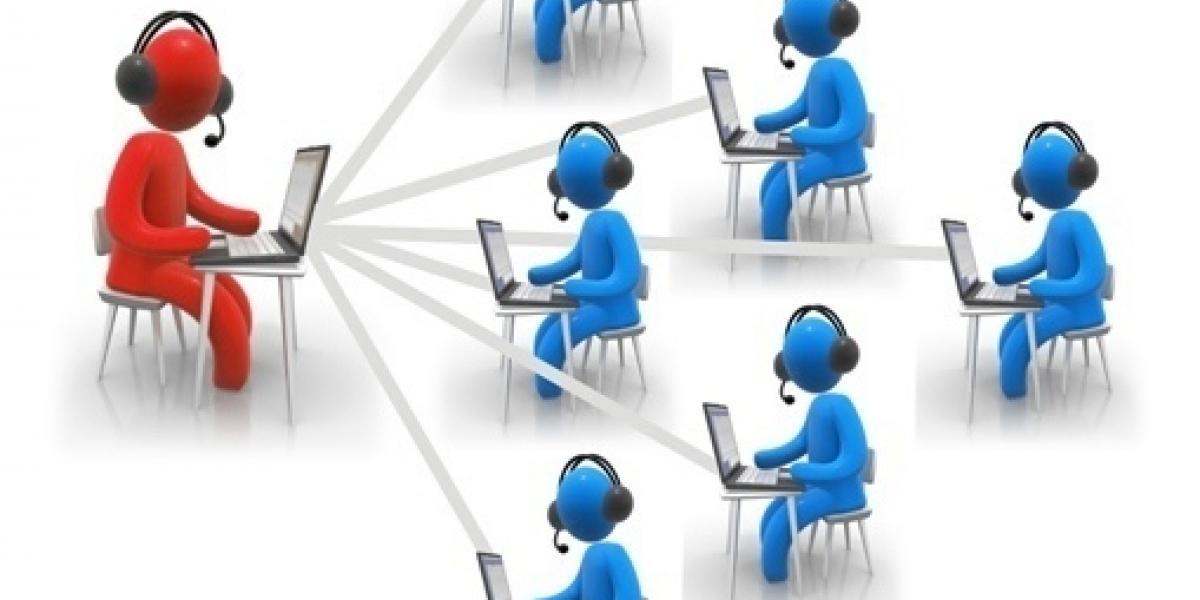 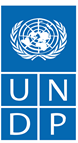 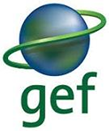 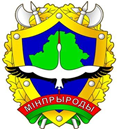 Проект международной технической помощи «Устойчивое управление стойкими органическими загрязнителями и химическими веществами в Республике Беларусь, ГЭФ-6»
15
Спасибо
за внимание!
E-mail: pops_gef-6@mail.ru 
Тел. Факс +375 29 255 09 60
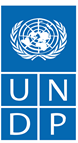 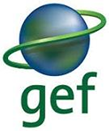 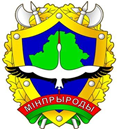 Проект международной технической помощи «Устойчивое управление стойкими органическими загрязнителями и химическими веществами в Республике Беларусь, ГЭФ-6»
11